Урок истории 5 классДревняя Спарта
Учитель истории ГБОУ СОШ
 им. Е.А.Кирюшина с.Большая Раковка Соколова Е.В.
Цель урока : показать особенности развития государственности в Спарте в сравнении с Афинами, быт и нравы Спартанцев
Этапы урока
I.       Организационный момент
II. Повторение изученного
III.Постановка учебной задачи
IV.    Изучение нового материала.    1.Местоположение  и природные условия Спарты.        
 2. Спарта – военный лагерь. 
3.Спартанское воспитание.
V.  Закрепление знаний и способов действий.
VI. Домашнее задание.
Повторение изученного
1. Показать на карте Древнюю Грецию и Афины , описать их местоположение.                       
 2. Составить схему «Население Аттики  в конце VII в. .до н.э.» используя карточки. Как изменился состав населения Аттики после реформ Солона? 
3.Словарная работа: государство, демос, архонт, граждане, полис, демократия. 
4.  Работу с хронологией. Когда были проведены реформы Солона, в каком году, веке, половине века? Что было раньше и на сколько - реформы Солона или походы Тутмоса? 
5.Беседа по вопросам  с.146 учебника.
6.Объясните выражение Солона: «Я, точно волк,  вертелся среди стаи псов». Что он имел в виду?
Постановка учебной задачи
-Древняя Греция была небольшой страной, но в ней образовалось много самостоятельных государств. Наиболее значительными из них были два:  Афины и Спарта. Сами греки говорили: «Наша родина Эллада как бы стоит на двух ногах, одной ногой является Афинское, а другой Спартанское государство». Попробуйте сформулировать тему нашего урока и учебные задачи.
Изучение нового материала
1. Покажите на карте Спарту и области подвластные спартанцам. Определите словами их местоположение. 
2.Кто такие спартанцы   и илоты? 
3. Чем состав населения в Лаконии и Мессении отличался от состава населения в Аттике? 4.Докажите, что спартанцам необходимо было государство.
Спарта – расположена в Южной Греции в долине р. Еврот и области Лаконии 
Илоты – «захваченные» – рабы Спартанского государства
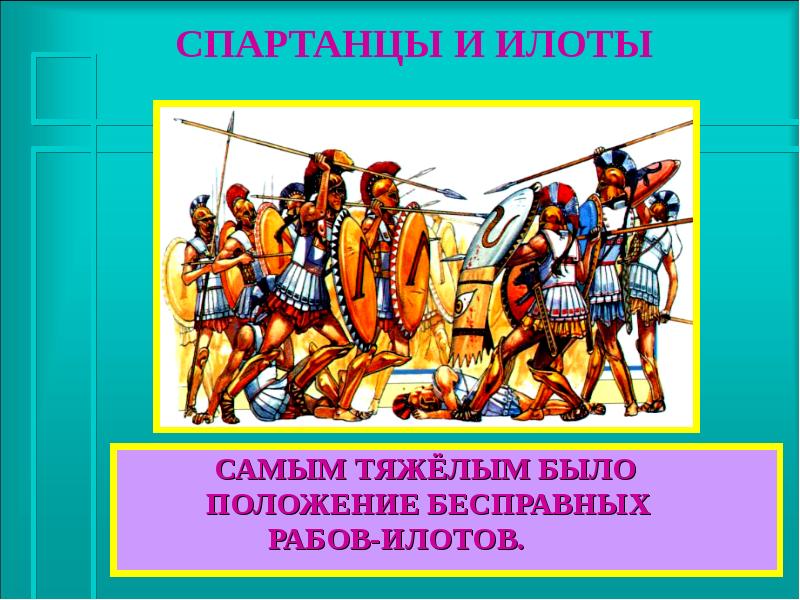 Закрепление знаний и способов действий
-Если бы можно было чудом перенестись в древние Афины или Спарту, многое бы вас там не только удивило, но и разочаровало. Предположите, что бы вас могло удивить в Афинах и Спарте. Что могло разочаровать? Какое государственное устройство вам больше нравится – афинское или спартанское?
Сравнительная характеристика государственного строя Афин и Спарты
– Представьте себе, что спартанскую школу посетили  афинские послы. Они увидят, что на площадке, посыпанной песком, борются 2 мальчика лет одиннадцати. Вокруг стоят пожилые спартанцы, товарищи. Окружающие свистят, натравливают одного на другого: «Бейте сильнее. Вы оба трусы, вам не место в Спарте!» Противники озлобляются: у одного от страшного удара в нос кровь заливает лицо, у другого подбит глаз, вывихнут палец. Мальчики кусаются, выворачивают друг другу руки, выцарапывают глаза. Один из афинян, не выдержав этой сцены, обращается к пожилым спартанцам: «Остановите  их, это не спорт, а драка, она кончится плохо! Они изувечат друг друга!»
- Предположите, что ответили спартанцы афинскому послу?
- Какие черты характера воспитывали у спартанских мальчиков?
ВЫВОДЫ:
В VI веке до н.э. Спарта – одно из самых могущественных государств – полисов в Греции. Но суровая дисциплина, военизация всех сторон жизни привели к духовному оскудению народа, экономической отсталости Спарты по сравнению с другими греческими полисами. Она не дала мировой культуре ни одного философа, поэта, оратора, скульптора, художника. Все, что могла создать Спарта – это сильная армия.
Домашнее задание
Вопросы к параграфу 31 стр.150 
Задание 22 (1-3) в рабочей тетради